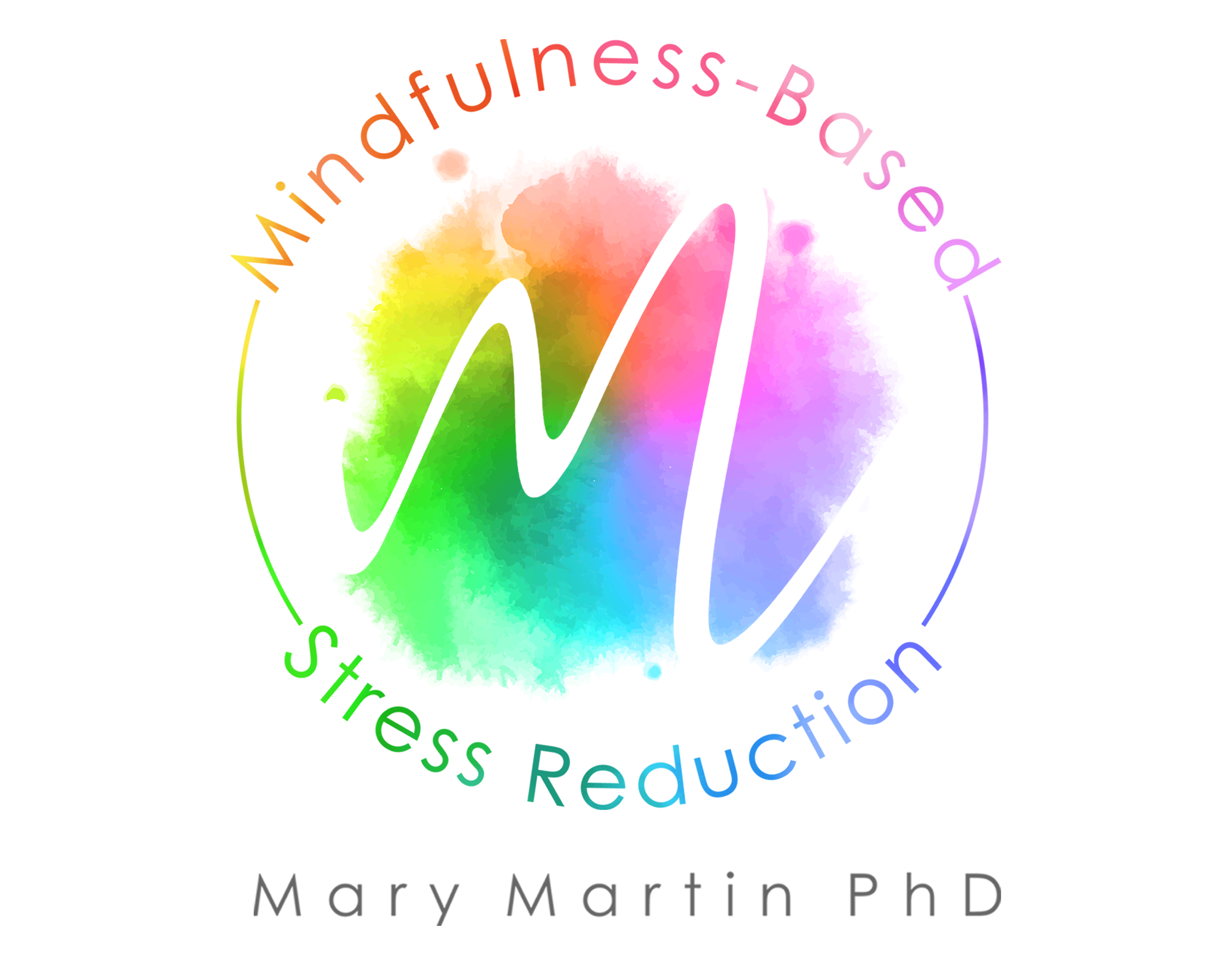 MBSR Week Three 
Unpleasant Events Calendar
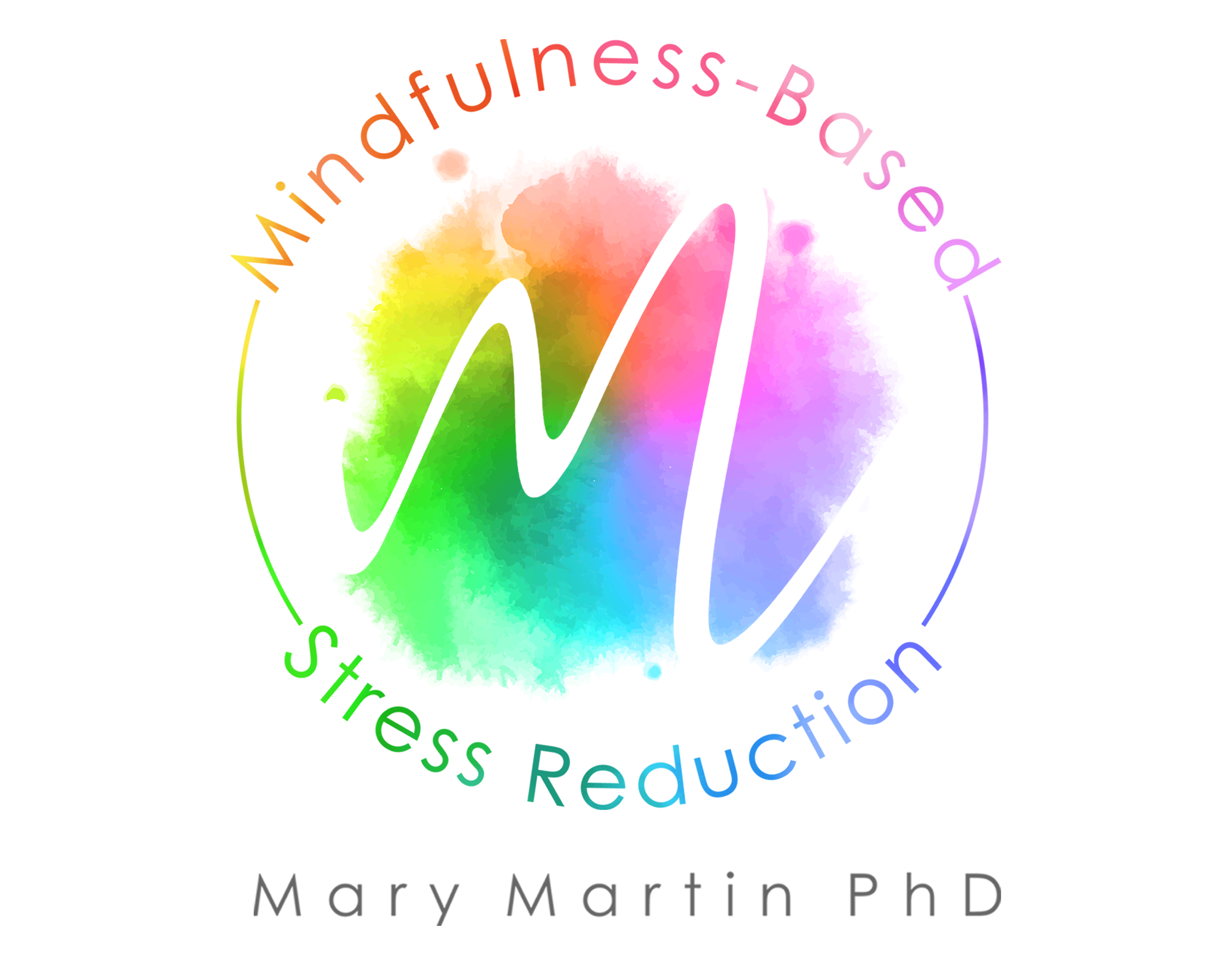 MBSR Week Three 
Unpleasant Events Calendar